热烈欢迎大学生走进上市公司震裕科技（300953）-常州范斯特汽车部件有限公司
宁波震裕科技欢迎您莅临参观指导！
ZHENYU TECHNOLOGY
宁波震裕科技股份有限公司
专注精密级进冲压模具及下游精密结构件的研发、设计、生产和销售的高新技术企业
Focus On R&D, Design, Production and Sales of Precision Progressive Stamping Die and Downstream Precision Structural Parts
宁波震裕科技股份有限公司是中国电机铁芯模具重点骨干企业，拥有一流的研发团队、加工设备及具有自主知识产权技术。公司下设三个事业部，设备投资6.6亿元，以形成以模具为基础，以冲压及锂电EVBC为两翼的综合发展模式，可实现年产值：模具2.5亿，精密冲压3.0亿，锂电壳体总成2.0亿。公司拥有2个控股子公司，以及2个国内办事处和3个海外办事处，产品销往全球10多个国家。自1994年成立已来，震裕多次获得中国模具行业最高奖项——精模奖（一等奖），现已成为全球领先的精密模具综合解决方案供应商。
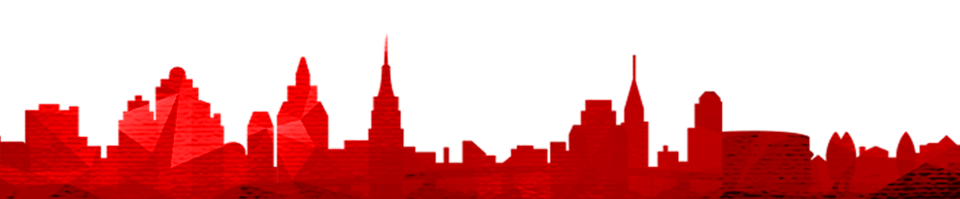 公司理念
使命：为人类绿色安全出行保驾护航
Mission: To protect human green and safe travel
COMPANY PROFILE
愿景:成为全球新能源汽车动力电池结构件的创新者和领导者
Vision: Strive to be global innovator and leader of green energy vehicle power battery structural components
核心价值观：坦诚，专注，创新，共赢
Core values: Sincere, Focus, Innovate, and Win-Win
坦诚
专注
创新
共赢
目录
CONTENTS
3
2
1
锂电事业部
冲压事业部
震裕概况
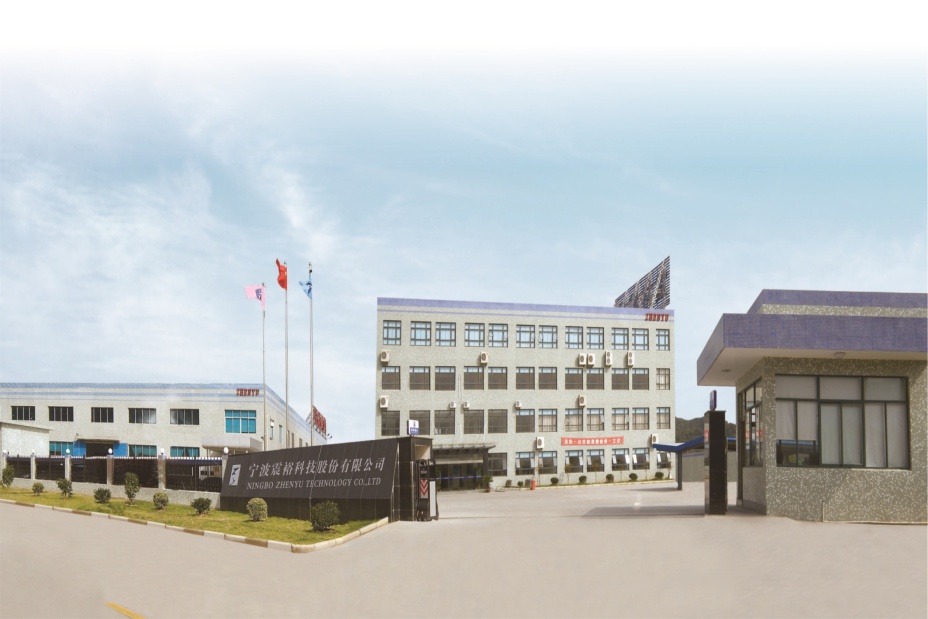 01
震裕概况
震裕生产基地分布
宁波          
 冲压模具
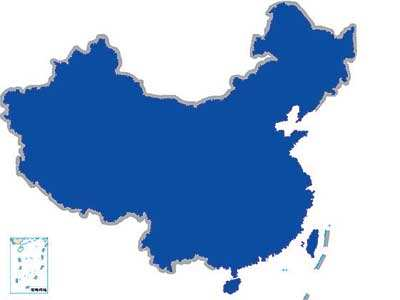 福安
电池铝壳
01
常州
苏州
苏州 
电机铁芯
宁波
溧阳
 电池铝壳
宁波
电池盖板
宁波
电池盖板（新）
宁德
◆历经25余年的潜心发展，在广大客户的厚爱下，震裕集团在依托模具事业部基础之上，已在国内形成三大事业部，六大生产基地。
◆历经4年专注，紧密跟随客户发展，锂电事业部在 *浙江宁海 *福建福安 *江苏溧阳*已布局三大生产基地。
模具事业部
锂电事业部
冲压事业部
发展历程
荣获CATL年度优秀供应商奖，实现销售1.73亿元
进行自我技术革新、引进高端制造设备及工艺，成为国内同行业龙头企业，进入国际市场
进入家用电机模具领域，成为美的集团的战略模具供应商
成立苏州范斯特冲压，开始为高端客户提供精密冲压产品
01
1994
2005
2012
2015
2019
2010
2013
2018
2000
成立锂电事业部，为新能源汽车动力电池组提供精密结构件
全面展开自动化布局，投入21条自动线，实现14条量产
MES系统启动
再次荣获CATL年度优秀供应商奖
公司完成股份制改造，成立股份公司
打破国外模具垄断，为格力研发制造国内首套大型三列空调压缩机电机冲压模具，进入家用电机模具高端市场。
宁波震裕的前身“震大钢针”成立
客户资源
模具事业部
冲压事业部
锂电事业部
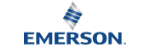 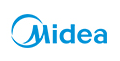 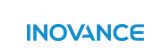 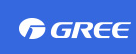 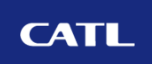 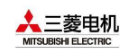 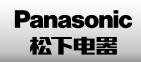 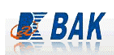 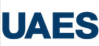 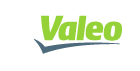 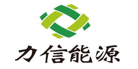 01
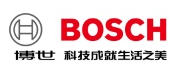 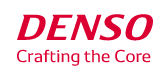 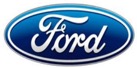 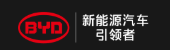 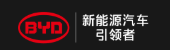 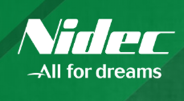 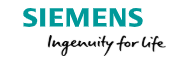 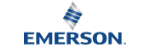 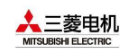 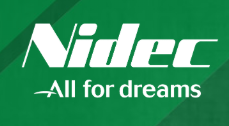 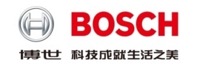 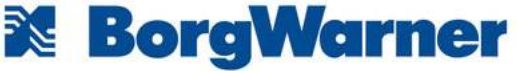 公司产品板块
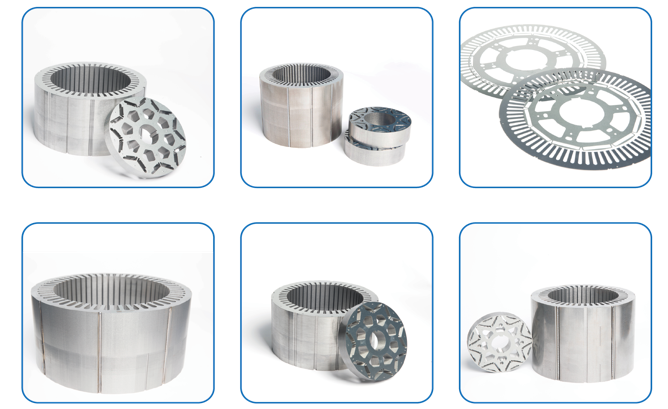 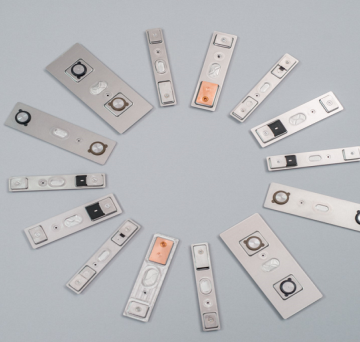 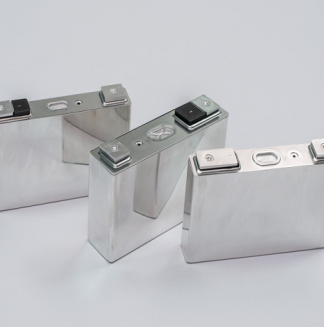 01
新能源汽车电机精密冲压件
动力电池结构件
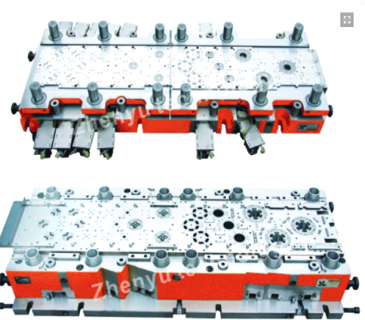 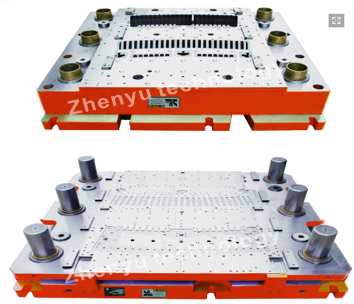 多工位精密级进模具
销售收入
63000
40000
30000
24000
35000
01
30000
17200
30000
24000
2200
1000
12000
6000
19000
17000
19450
16900
14480
9880
公司荣誉
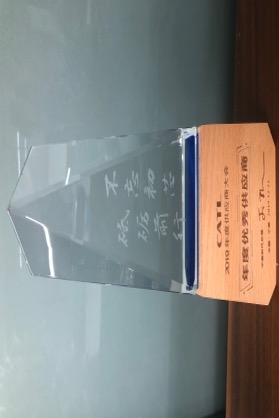 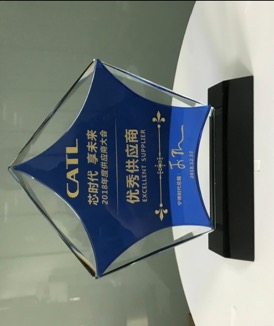 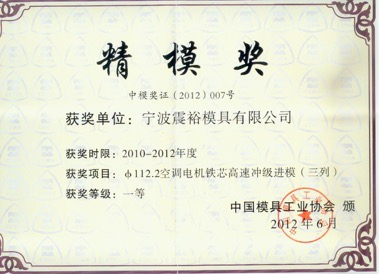 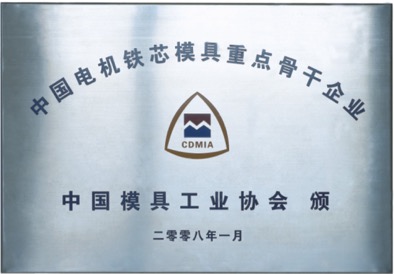 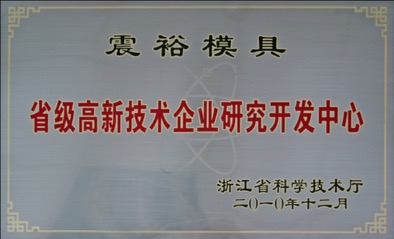 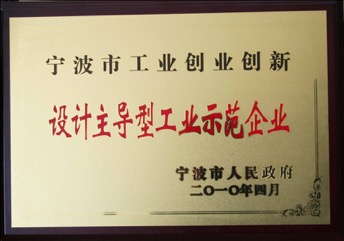 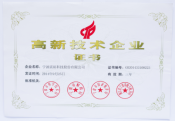 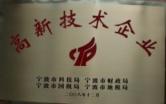 01
国家级技术高新技术企业
国家级高新技术企业研究开发中心
中国电机铁芯模具重点骨干企业，且是同行业排名最高。
中国电机铁芯级进模国家行业标准主要起草人
多次获得中国模具行业“奥斯卡”奖项之称的  “精模奖”一等奖
中国模具工业协会常务理事单位
2018和2019年度宁德时代（CATL）优秀供应商奖
研发中心
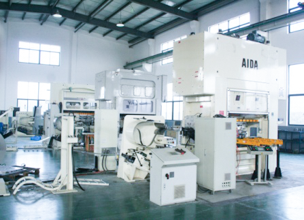 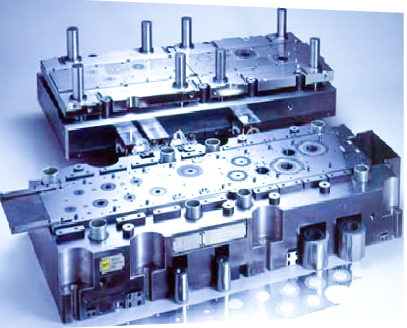 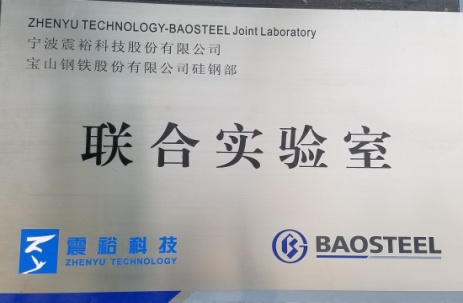 01
冲压研发中心
模具研发中心
联合实验室
创新是企业的生命，震裕科技追求永续经营，尤其注重研发创新。
引进世界领先技术，以确保公司产业的稳定发展和保持长期的竞争优势。
每年投入销售额的10%以上作为研发费用，采取谁研发谁受益的激励措施。
校企合作（河南科技大学/成都工学院）定点培养技术人才，与宝钢建立联合实验室。
模具加工设备
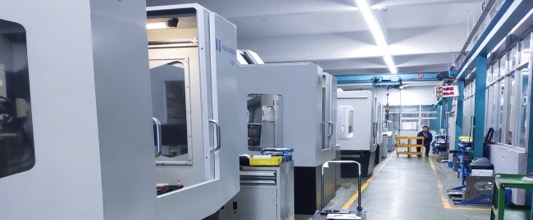 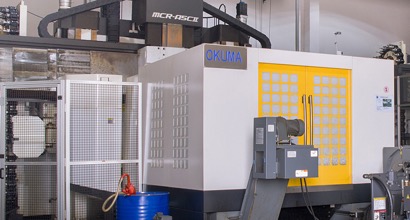 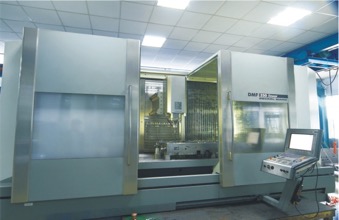 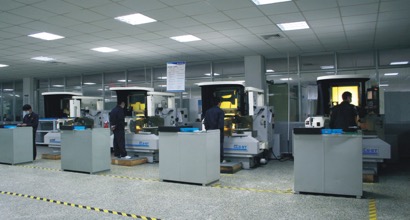 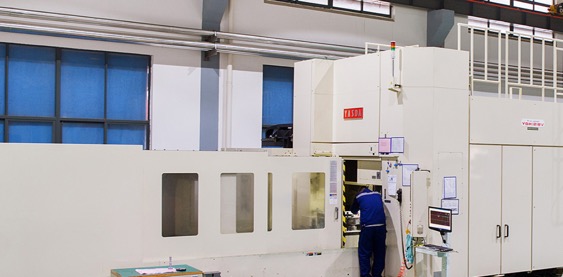 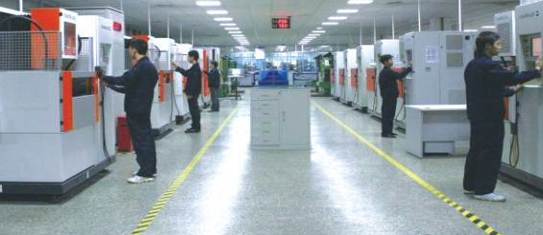 01
瑞士豪泽坐标磨床（7台）
美国穆尔坐标磨床 (1台）
德国DMG大型加工中心（2台）
日本OKUMAR五轴加工中心（2台）
日本瓦西诺光学曲线磨床（10台）
日本YASDA高速坐标镗（2台）
瑞士阿奇.夏米尔慢走丝（30台）
海克斯康三坐标测量仪（5台）
日本NiKON投影仪      （5台）
200吨和300吨高速冲床（5台）
所有加工设备合计323台
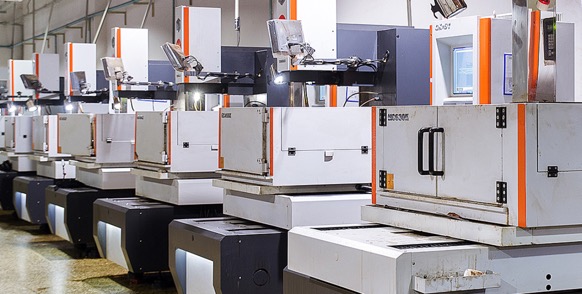 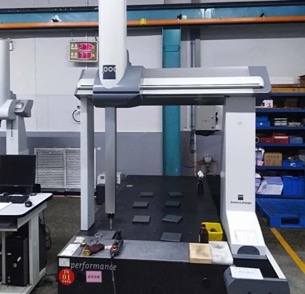 震裕的模具销售到全球10多个国家
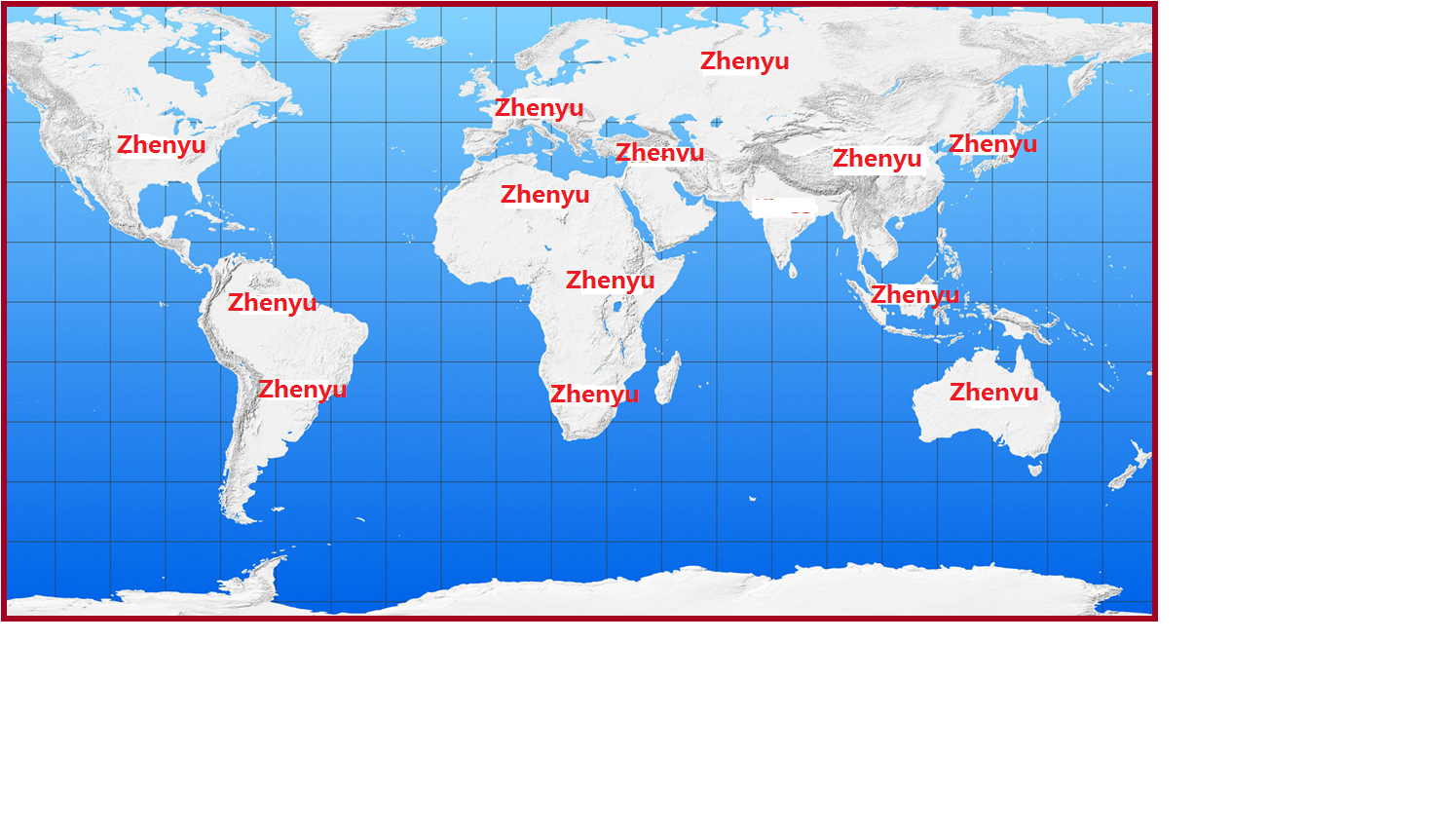 浙江省宁波市：生产锂电池 盖板
江苏省常州市：生产锂电池 铝壳
01
福建省宁德市：生产锂电池 铝壳
◆历经25余年的潜心发展，在广大客户的厚爱下，震裕科技已发展成为全球领先的精密多工位级进模专业制造商，在国内电机铁芯模具领域内市场占有率持续保持第一，且已被国外客户逐步认可，成为全球主流精密冲压模具供应商之一。
◆为更加便捷、快速的为客户提供优质服务，公司除在国内建立多个办事处外，在印度、美国、欧洲等地建立海外办事处。
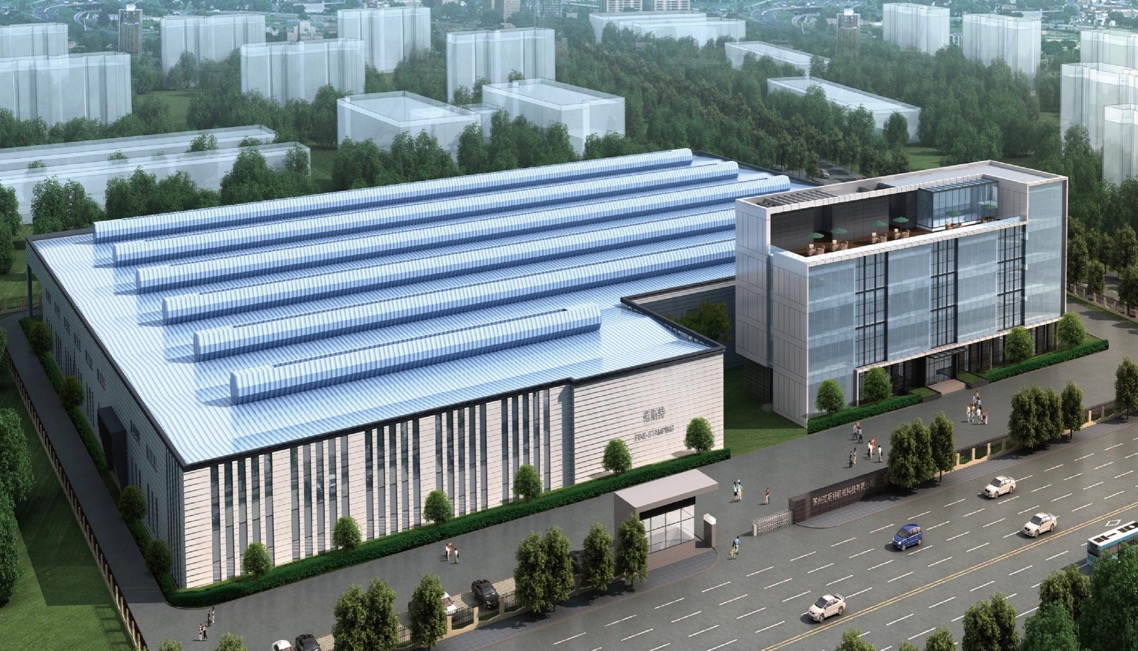 02
冲压事业部
引进全球领先的加工设备和工艺
售到全球10多个国家
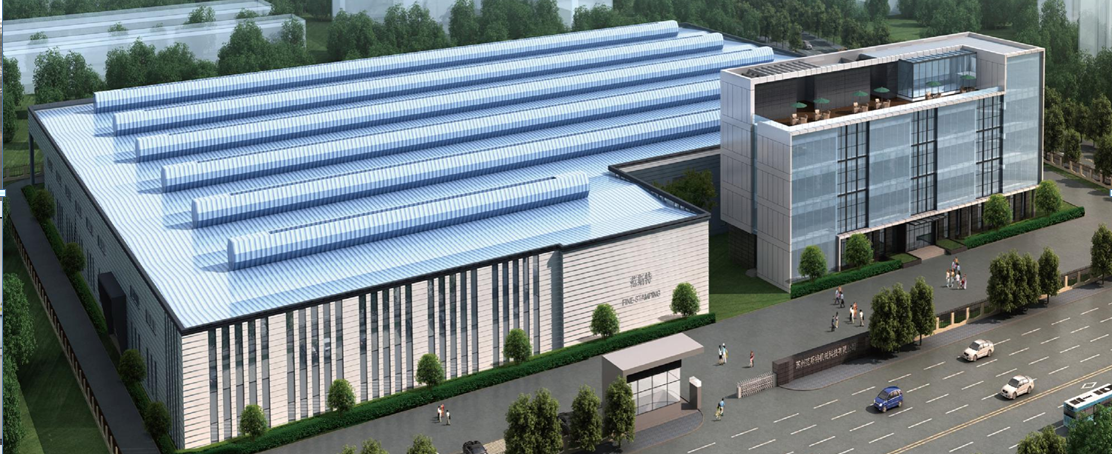 公司引进国外进口高端冲压设备，可实现不同规格产品的快速、高效、高质的稳定生产
可同时为客户提供后工序处理，提高产品附加值
 数量：18台（产地：日本、德国、瑞士）
2020年销售可达5.0亿人民币
02
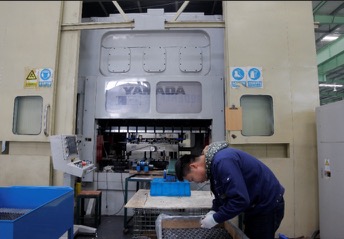 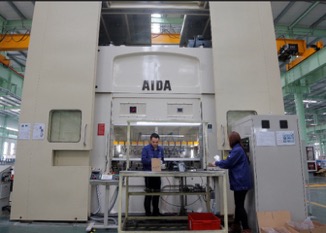 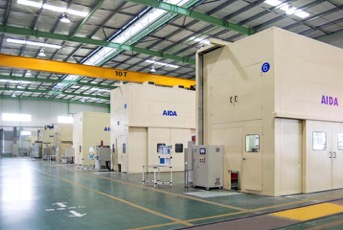 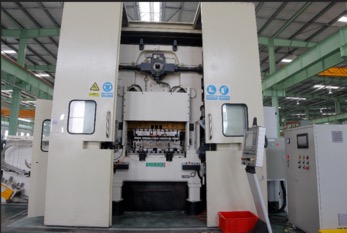 日本AIDA 200-300吨
生产效率：400次\分钟
瑞士BRUDERER 81吨
生产效率：600次\分钟
日本AIDA MSP300吨
生产效率：400次\分钟
日本YAMADA 220吨
生产效率：400次\分钟
各类电机的核心部件—电机定子转子铁芯
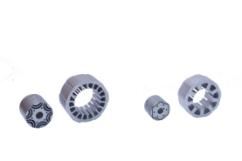 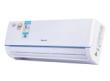 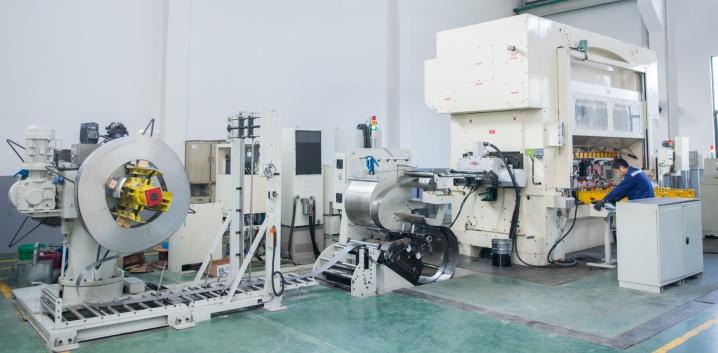 冲压系统
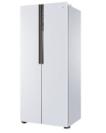 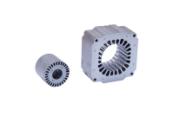 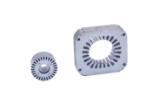 应用于
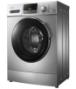 02
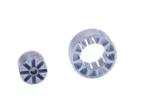 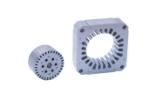 自动生成
同步参入下游客户新产品开
发，负责论证产品的量产性
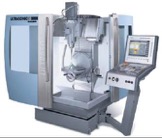 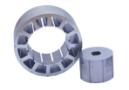 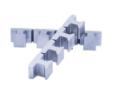 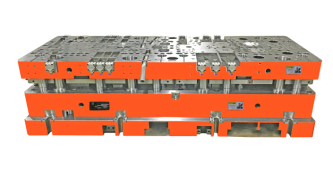 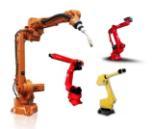 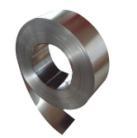 我司产品
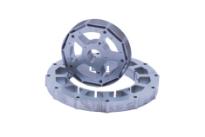 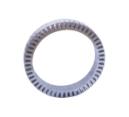 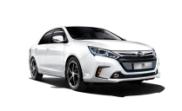 高速冲级进模
钢卷：硅钢片
汽车驱动电机
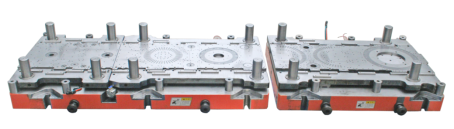 驱动
电机
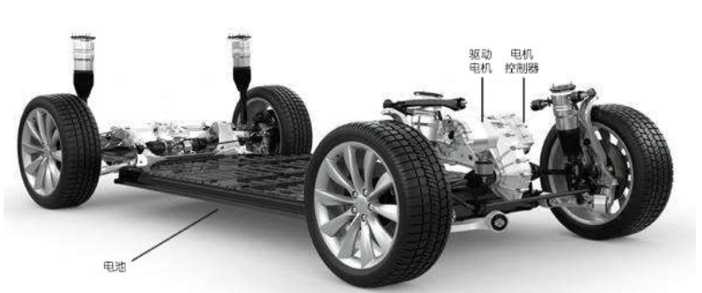 终端
我们
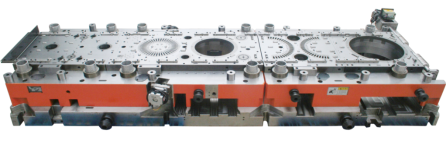 02
制作
核心
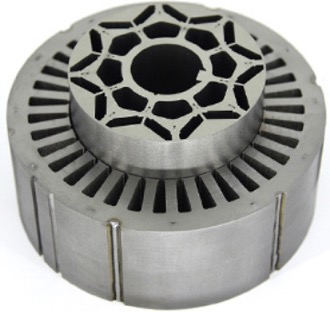 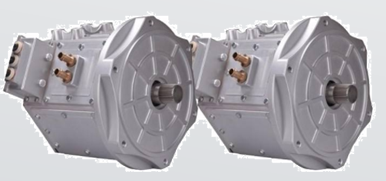 核心
新能源汽车驱动电机冲压技术——紧跟行业发展，储备优势技术
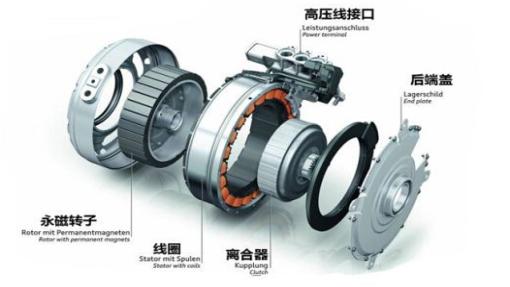 ◆根据国家规划，到2020年我国新能源汽车销售量将达到500万辆规模，据此预计“十三五” 末我国新能源汽车驱动电机整体市场容量将达到 2500亿元左右。
02
◆轮毂式驱动电机具备车轮独立驱动的特性可以快速便捷的实现全时四轮驱动，可通过左右车轮的不同转速甚至反转来实现类似履带式车辆的差动转向，极大的减小车辆的转弯半径，在特殊情况下可实现原地转向，对于特种车辆具有很高的价值。
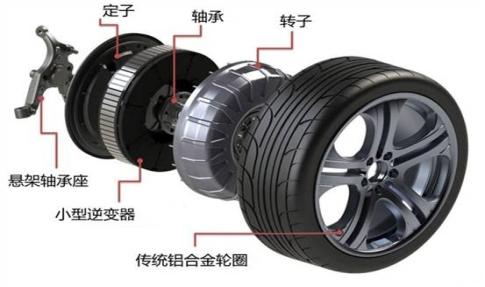 自扣与胶粘的产品结构对比
以电动汽车牵引电机为例，胶粘技术带来更好的铆接力、叠压系数、磁通密度以及铁损。
○传统结构（扣点）
○新技术（胶粘）
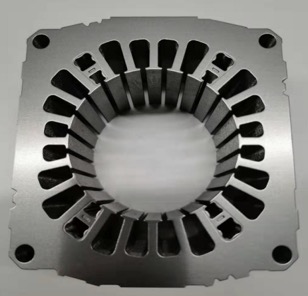 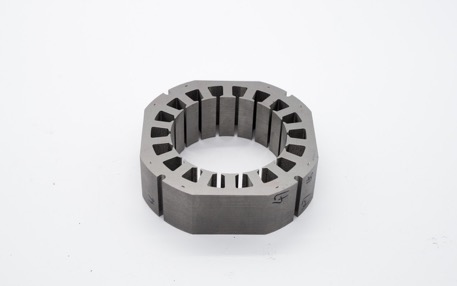 02
铁芯外观上留有铆接印痕
片与片间胶粘，铁芯外观上不会留有扣点/焊接/铆钉印痕
片与片间的铆合强度强
 产品外观无变形
 磁通密度更好
 铁损少
  片与片间距为2-3μm
片与片间的铆合强度弱
 产品外观有变形
 磁通密度较差
 铁损较多
  片与片间距为5-10μm
自扣与胶粘电机性能对比
项 目 名 称
传统扣点结构
胶粘铆合结构
测 试 结 果 对 比
电机效率
燃料经济性
常规标准
上升0.3-0.4%
噪声、振动与声振粗糙度
常规标准
下降 3-5 dB
铁芯铆合力
定子
3.83 kgf
77.038kgf (20倍↑)
转子
4.70 kgf
51.31kgf (10倍↑)
02
铁芯耐用性
耐热性能 （80分钟，150℃）
3.83→3.85 kgf
62.31 (R.T)→14.22 (H.T) kgf
2.66→2.58 kgf
10.23(100小时)→7.71 (500小时) kgf
耐油性能（500小时，150℃）
铁损
-
下降10.77%
提高14.80%
磁通密度
-
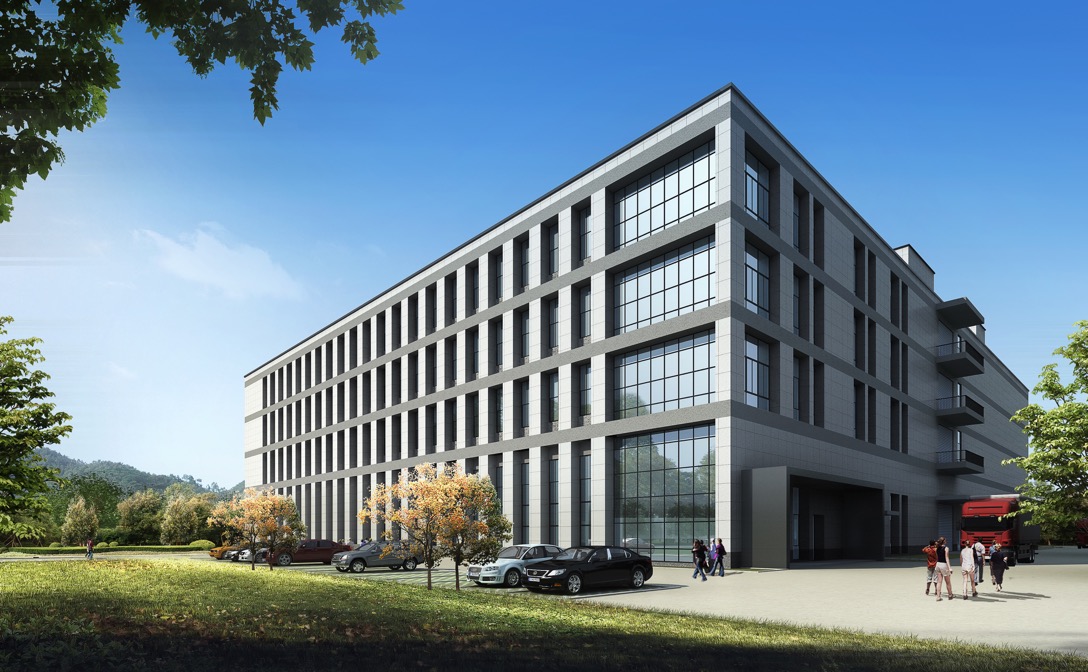 03
锂电事业部
锂电事业部主要发展节点
DEVELOPMENT HISTORY
发展历程
首次日供货量超过10万件/天
荣获CATL2018年度优秀供应商奖
2021
2020
03
2018
全面实现自动化
MES生产管理
新生产基地使用
2020年规划产能能 
宁波EVBC总部产能达到：日产34万支顶盖
宁波震裕新厂房建设完成：日产40万支顶盖
宁德震裕汽车部件有限公司：日产18万支铝壳
溧阳工厂投入完成：日产24万支铝壳
2019
2017年1月开始第二个项目开发，并新增2条产线
2016
全面展开自动化布局，2019年实现14条自动线量产
MES上线
2017
2016年8月2条26148项目产线正式SOP
2016年9月正式给CATL开始批量供货
2015
2015年11月锂电事业部项目组成立，集动力电池结构件的研发，设计，制造，销售为一体
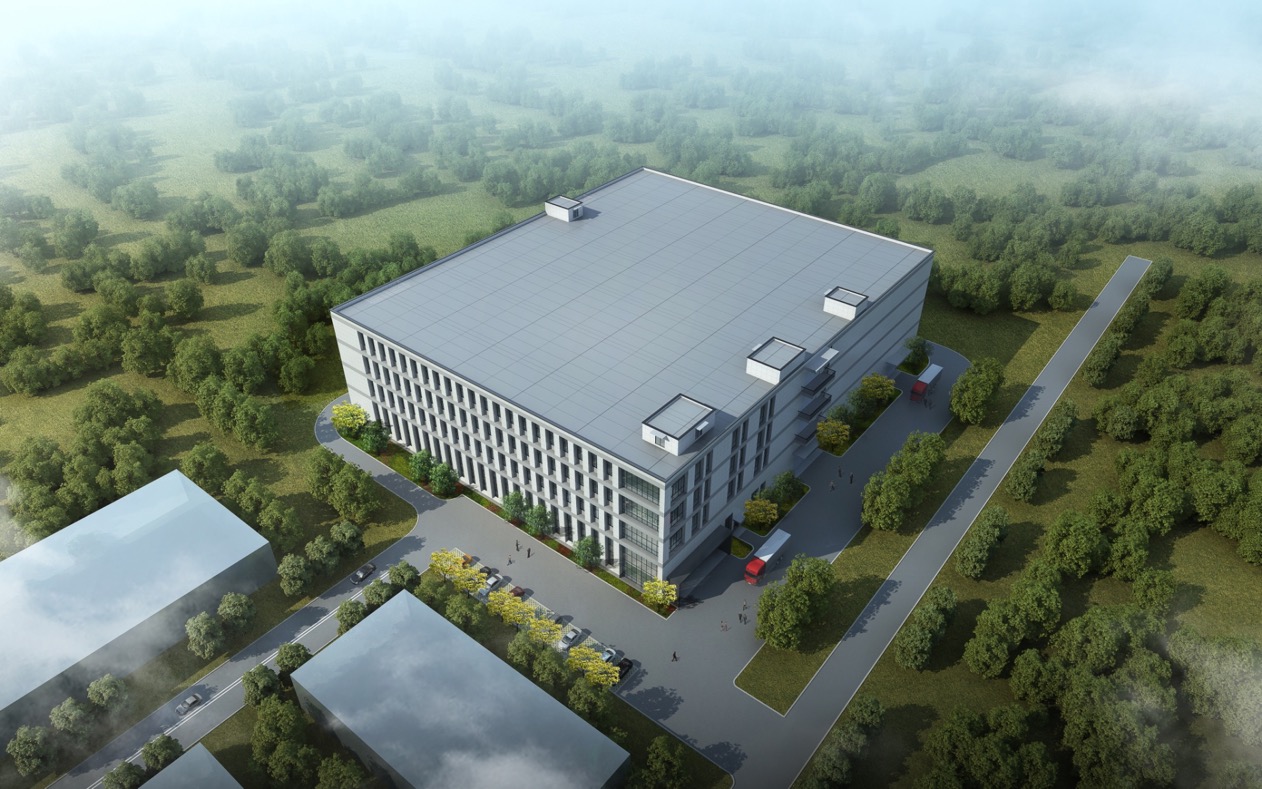 地理位置：浙江省宁波市
占地面积：13000m2
建筑面积：30000m2
计划总投资金额：16亿RMB
计划投产时间：2020年7月
布置产线容量：200条自动线
年产能规模：2.0亿件顶盖
02
顶盖新厂房规划
电池结构件优质供应商
震裕锂电事业部是集研发、设计、生产和销售为一体的高新技术企业，为新能源汽车动力电池提供优质的结构件和服务
2019现有产能
宁波EVBC总部已有产能+新增产能：日产34万支顶盖
宁德震裕汽车部件现有产能：日产18万支铝壳
溧阳工厂19年一期规划产能：日产12万支铝壳
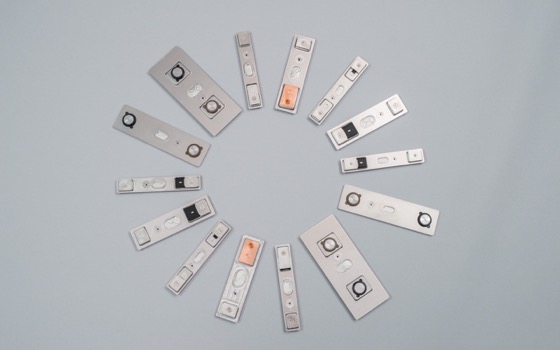 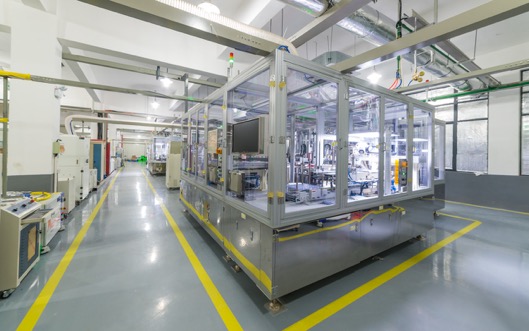 方形动力电池顶盖
顶盖
生产
03
2020年规划产能能 
宁波EVBC总部产能达到：日产34万支顶盖
宁波震裕新厂房建设完成：日产40万支顶盖
宁德震裕汽车部件有限公司：日产18万支铝壳
溧阳工厂投入完成：日产24万支铝壳
方形动力电池铝壳
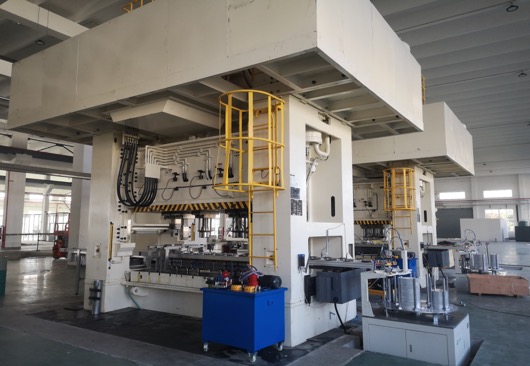 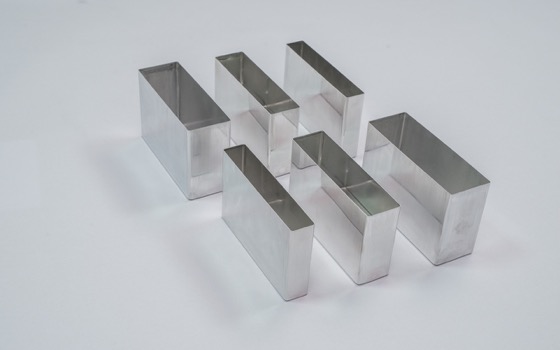 铝壳
生产
设计&开发能力
设计软件:
UG(NX8.5) 
CATIA(V5)
Pro/E
设计能力：
  1. 具有精密级顶盖结构件和壳体冲压模具的设计与制造能力。
  2. 具有精密工装治具的设计与制造能力。
  3. 具备独立的产品和过程的开发能力。
过程开发能力:
1.具有完整的自动化管理团队，具备自动化开发和优化能力。
2.卧式摩擦焊和立式摩擦焊的工艺开发能力。
3.激光焊接工艺开发能力。
4.大功率振镜焊接工艺开发能力。
5.高速高精度的级进冲压开发工艺。
6.精密深拉伸工艺开发能力。
7.氦检泄漏检测工艺能力开发能力。
03
模具设计团队
项目管理团队
20名资深模具设计工程师
18名资深项目管理工程师
研发R&D
过程开发团队
实验室团队
18名实验人员
25人,其中10名为行业资深专家
锂电研发R&D
03
先进设备展示
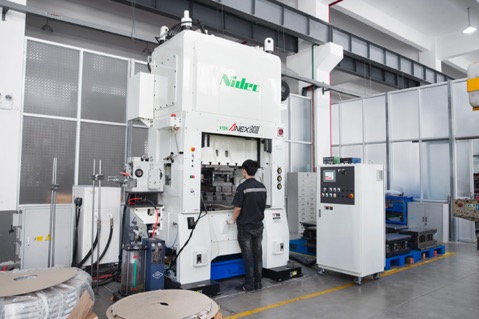 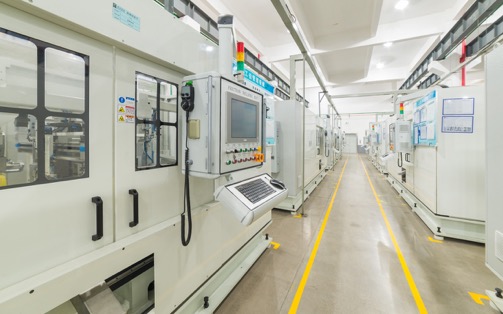 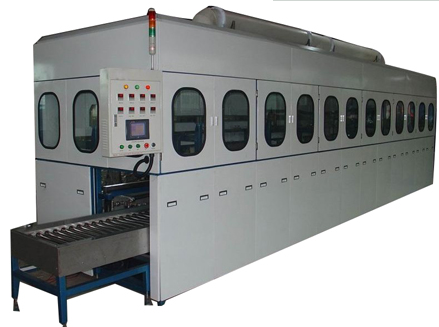 03
摩擦焊设备:36台
高速冲床:20台
清洗设备:4台
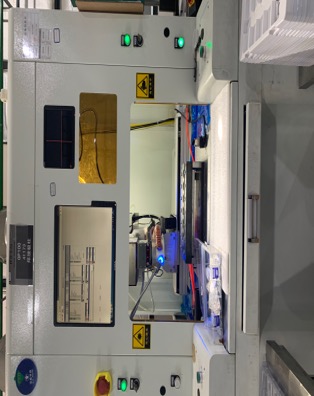 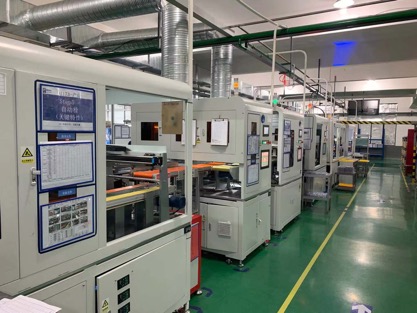 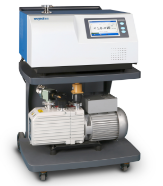 氦检质谱仪:56台
激光焊接机:90台
自动装配线:23条
产能&规划
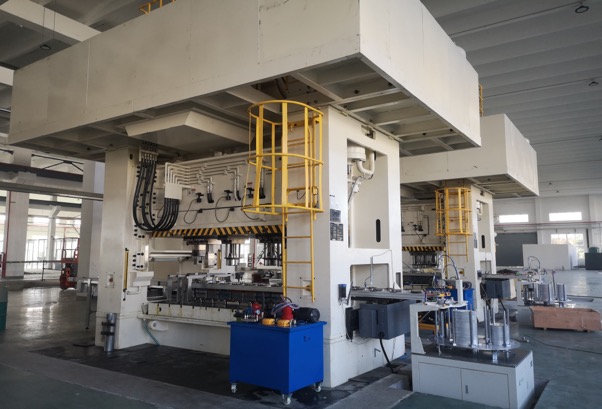 2020年日产能规划
宁波崔家基地：                    17万支顶盖
宁波香山基地（新）：          35万支顶盖
宁德铝壳基地：                    23万支铝壳
溧阳铝壳基地：                    40万支铝壳
03
铝壳生产线
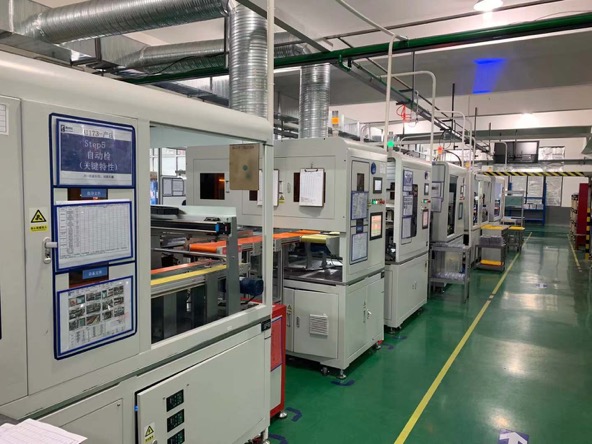 顶盖生产线
主要生产设备
铝壳设备介绍
现有台湾“金丰牌”拉伸冲床15台，新增2台冲床5月初到位。自动超声波清洗机8台；
铝壳下料冲床5台；
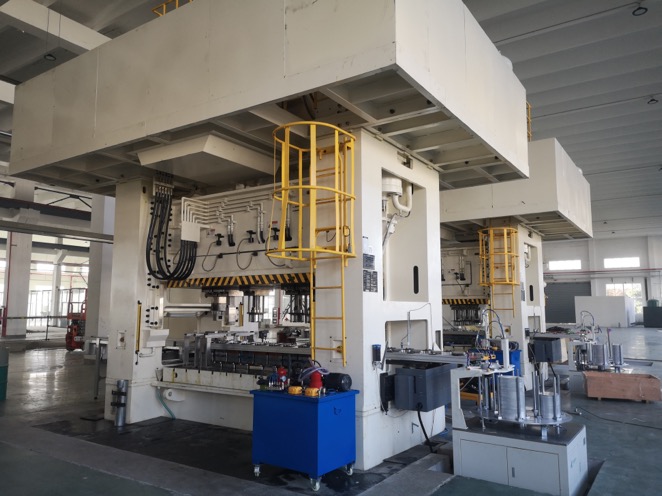 03
主要生产设备
顶盖主要生产设备介绍
顶盖半成品生产设备
冲床：进口高速冲床7台，国产高速冲床13台
韩国进口摩擦焊接机31台，沈机摩擦焊5台
台湾立式注塑机10台
全自动碳氢/超声波设备4台
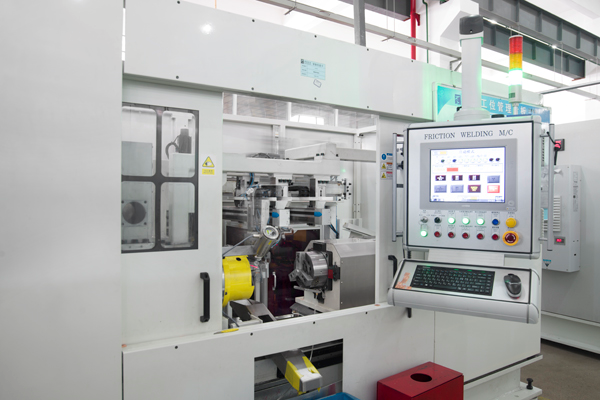 03
主要生产设备
顶盖成品组装和焊接生产设备
激光焊接机90台；
半自动装配线14条，阻抗性能自动检测设备29台，气密性自动检测设备30台
自动化装配线 23条，现有21条，新增2条自动线在2020年8月到位
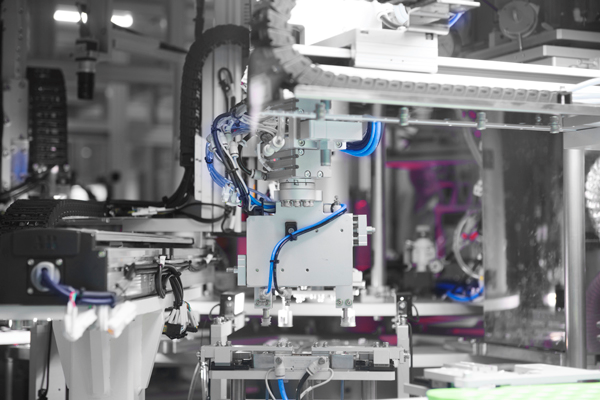 03
MES系统生产应用
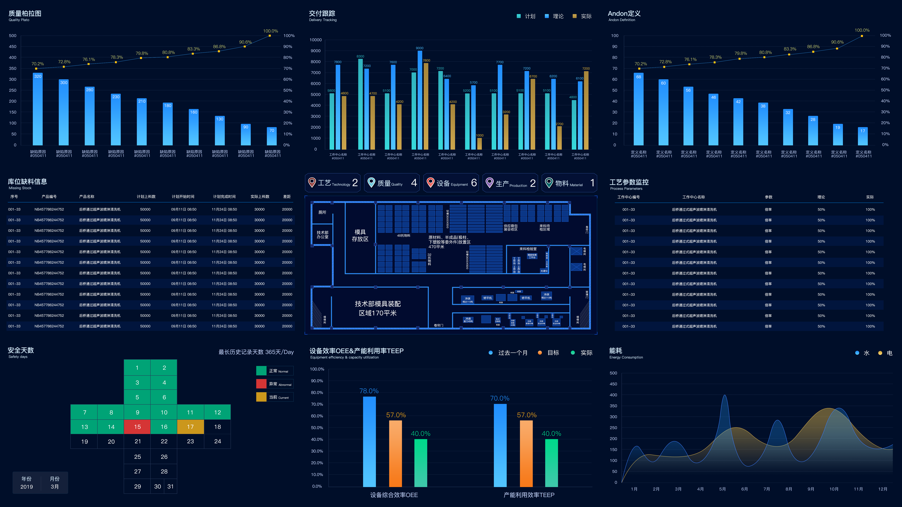 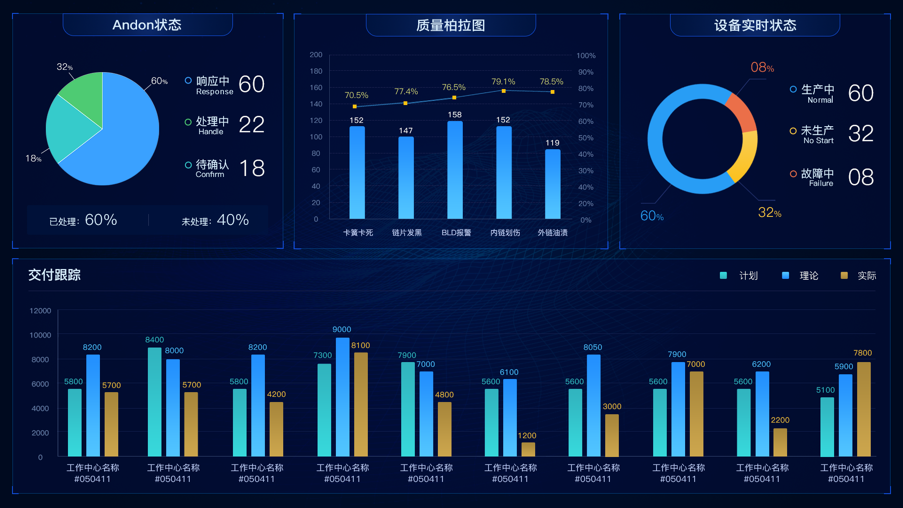 03
MES系统上线应用：
全过程监控所有生产过程管理，使生产和生产管理模式更加优化，过程管理和控制更加稳定；
产品跟踪可以控制计划、调度、质量、过程和设备运行等信息，并能及时发现和解决问题；
体系证书
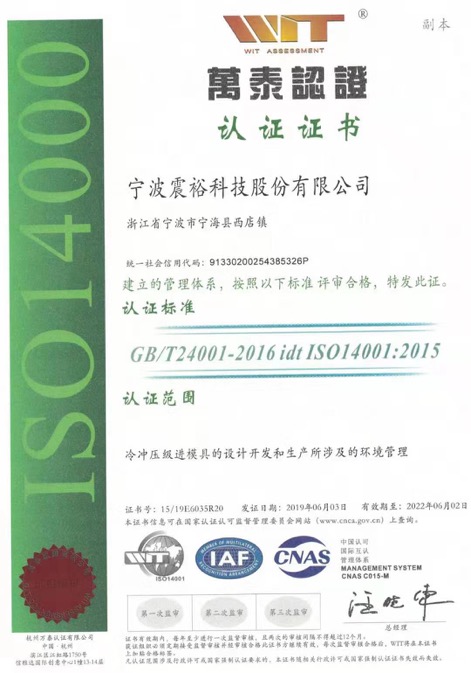 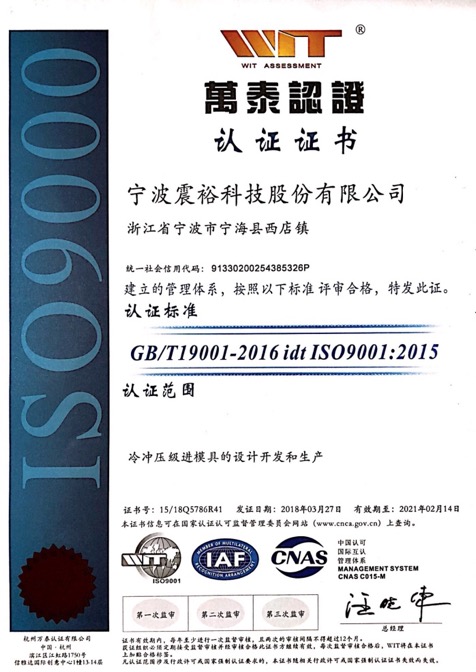 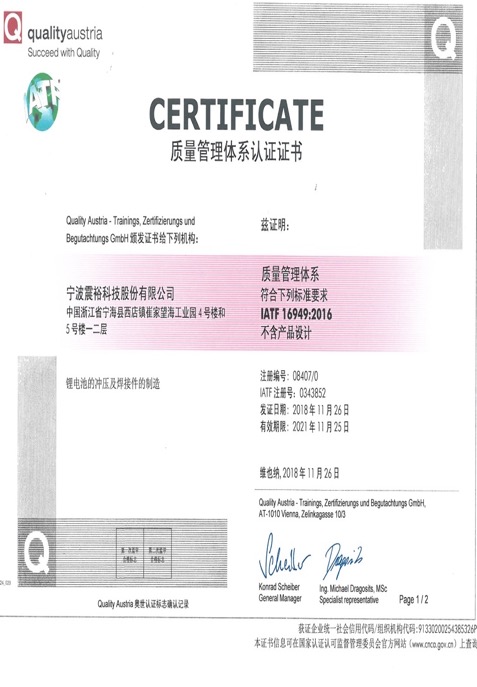 03
ISO9001证书
ISO14001证书
IATF16949证书
实验室设备
主要测量设备 ：
1.  非金属测量仪1台；
2.  2.5次元测量仪8台；
3.  金相分析仪3台；
4.  金属材料成分测试仪1台；
5.  轮廓仪4台；
6.  粗糙度测量仪1台；
7.  清洁度（油污）检测设备4台；
8.  平面度检测仪1台；
9.  三坐标测量仪 2台；
10. 拉力试验机3台；
11. 高低温试验箱1台；
……..
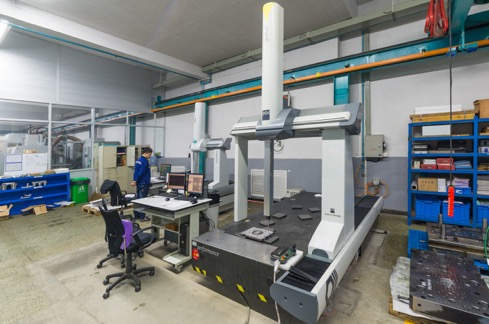 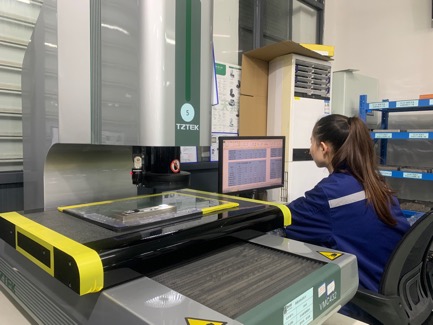 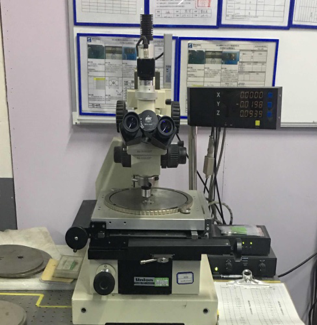 03
Hexagon三坐标测量仪
自动影像测量仪
非接触式测量仪
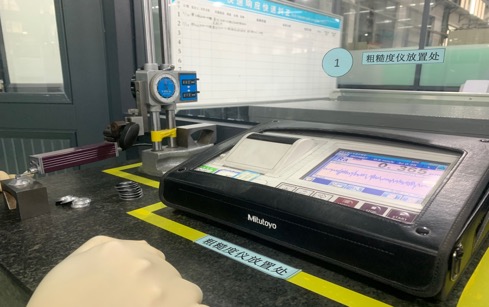 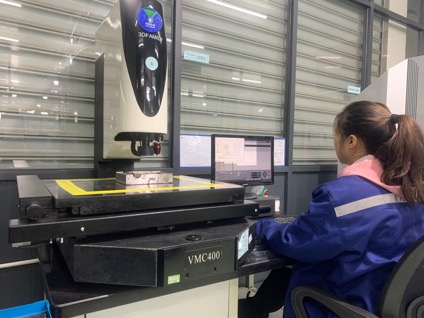 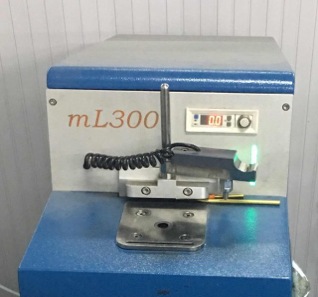 粗糙度测量仪
光谱仪
2.5次元
产品开发
质量控制
开发阶段质量监控
成立项目开发小组
按APQP流程编制项目开发计划，阶段评审
关键模具、工装设计评审，防错防呆设计
CC/SC特性Ppk≥1.67.重要特性Ppk≥1.33
关键工艺采用DOE方法进行验证，取得客户认可
提交PPAP，签署PSW
量产质量监控
模具/设备/工装TPM维护保养监控、设备/工艺参数管理
SPC管控(CC/SC特性Ppk≥1.67.一般特性Ppk≥1.33)
QRQC快速响应和异常处理
变更管理(获取客户认可后变更)
实物质量信息客户沟通反馈，质量风险预警客户
标准完善和客户对标(测量方法、外观标准等)
售后质量现场服务和对应
03
供应商导入
评价体系
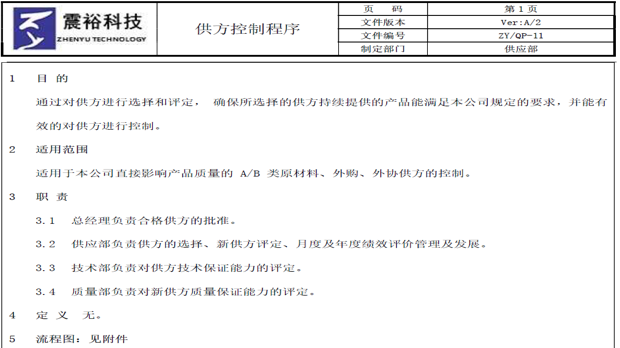 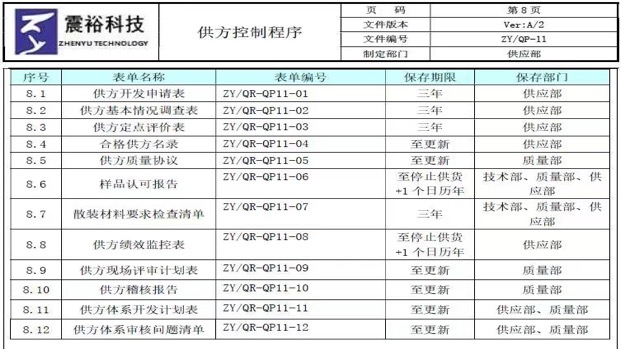 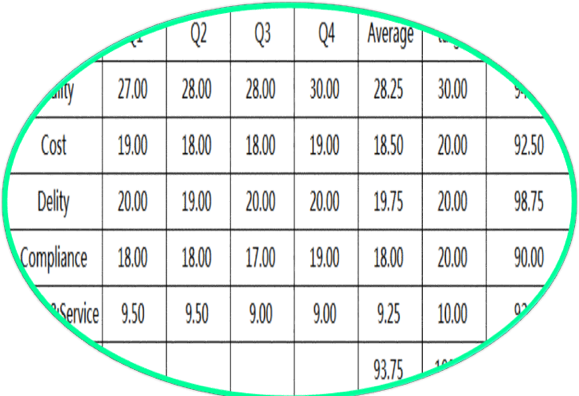 03
供应控制程序
供应商评价表单
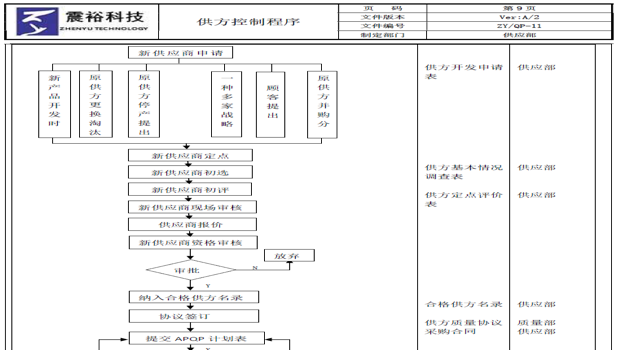 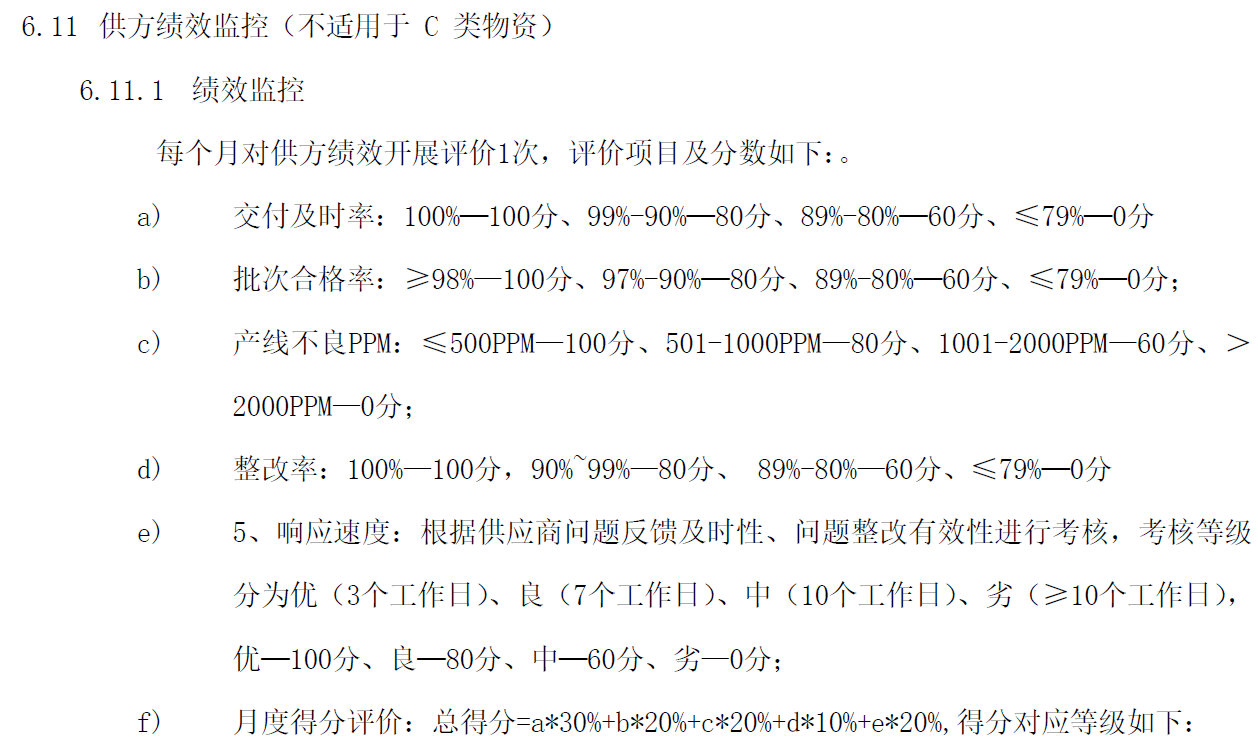 供应商评分
供应商评价文件和标准
供应商导入流程图
顶盖
已开发项目数量：35项；
可量产项目数量：18项；
在量产交付项目数量：5项；
03
顶盖和铝壳开发项目情况
铝壳
已开发项目数量：24项；
可量产项目数量：10项；
在量产交付项目数量：3项；
项目总资金已投入约5.0亿元
2020年震裕成立集团技术中心，统筹3个事业部资源，支持锂电项目开发；
2020年经营策略
管理提升
聚焦改善，增强协同；
提产降损，减少浪费；
优化团队，增强凝聚；

效率提高
装配：自动化产线全面量产；
前工序：机械手投入运用；

质量优化
质量损失：Top3问题专项攻关，与CATL一起引入第三方支援，协同开展；
培训： 一线加强培训员工标准化作业技能；中高层及技术人员强化专业技能培训；

成本降低
减少一切不必要的浪费；
技术创新，打破壁垒；
03
04/员工政策
★工作环境：恒温车间，坐着工作，轻松快键；
★员工薪酬：同工同酬，超产补贴，五险一金、按时发放工资；
★宿舍环境：6~8人间，配套齐全，空调、热水器、洗衣机；
★食堂管理：免费就餐，菜系多样化，口味众人兼适应。
★实习管理：模式多样化，可实习+就业，可假期勤工俭学。
05/员工晋升路径
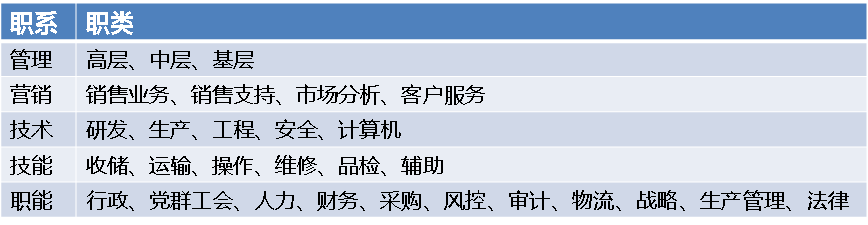 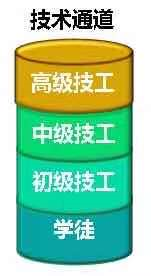 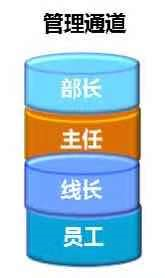 06/员工薪资结构
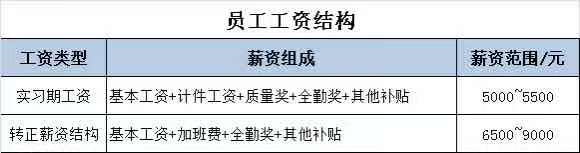 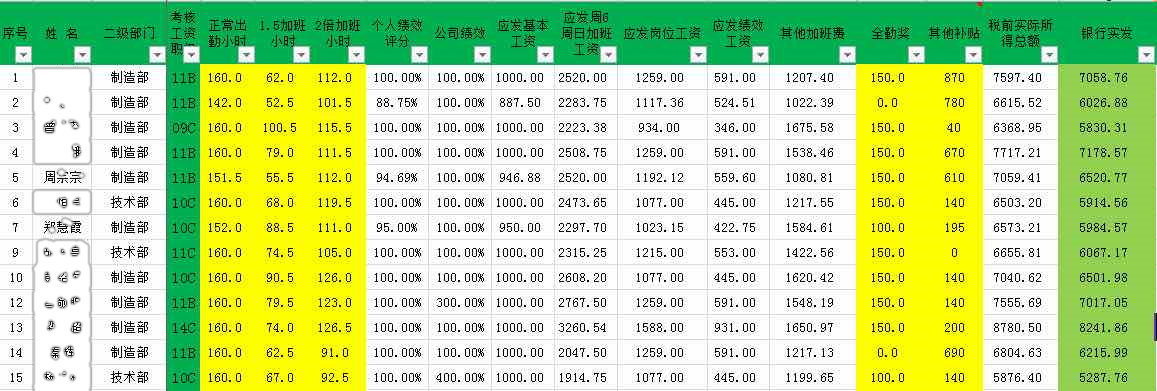 2021年1月份工资表
07/员工福利
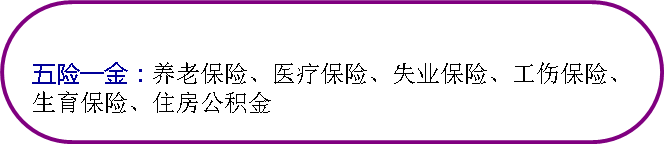 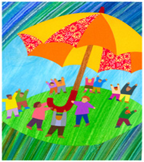 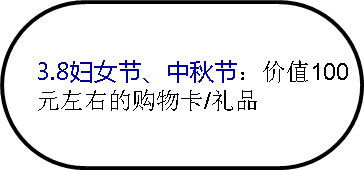 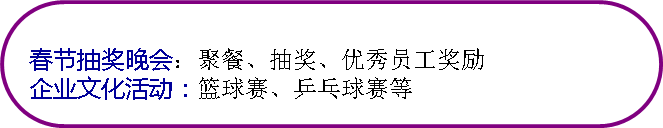 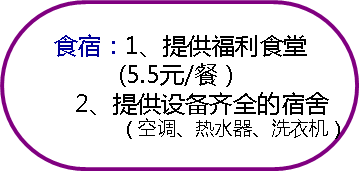 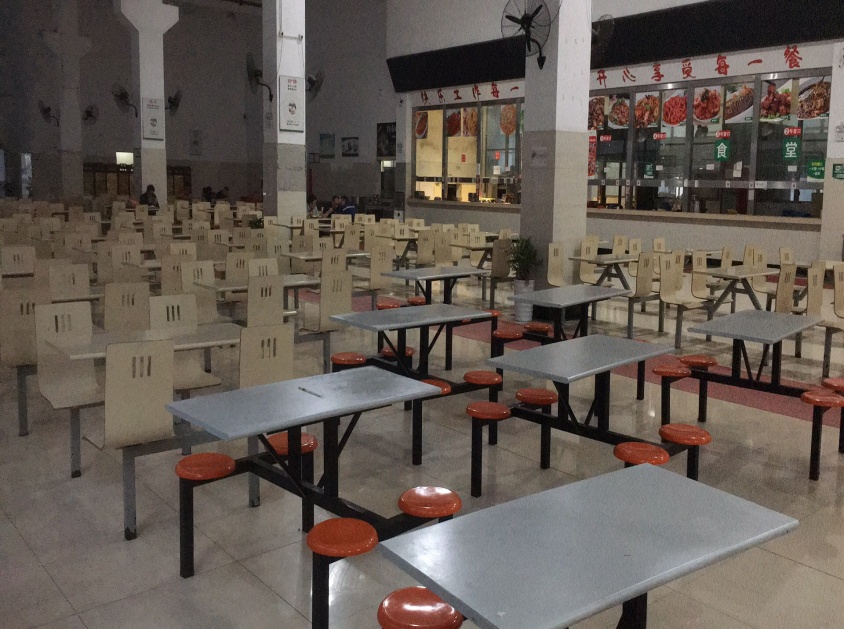 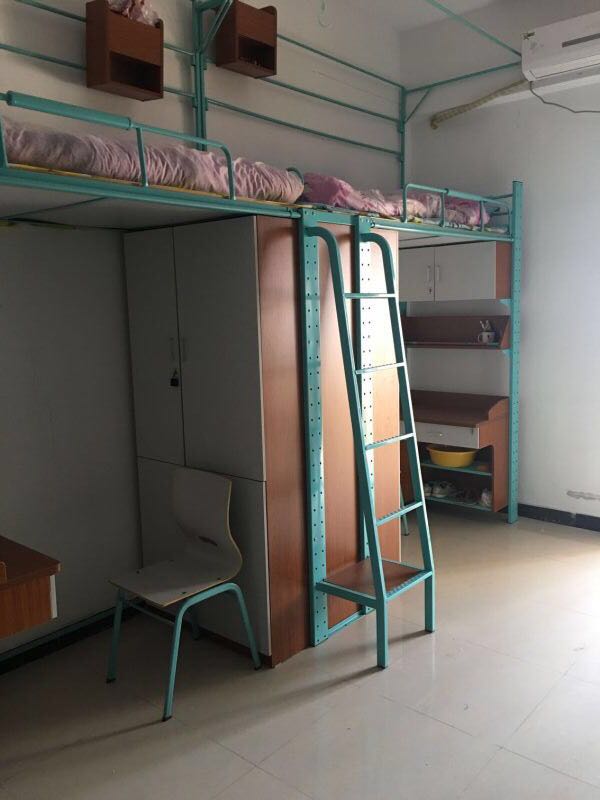 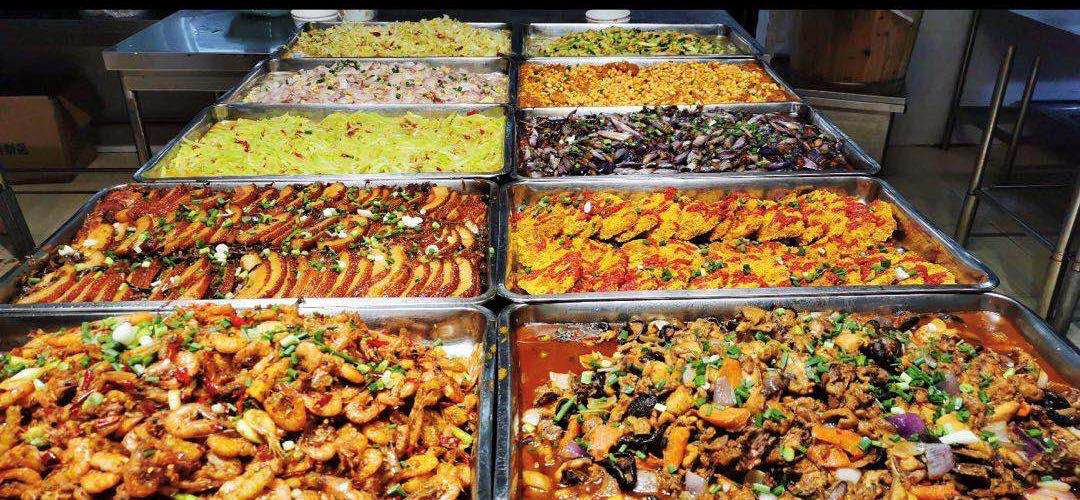 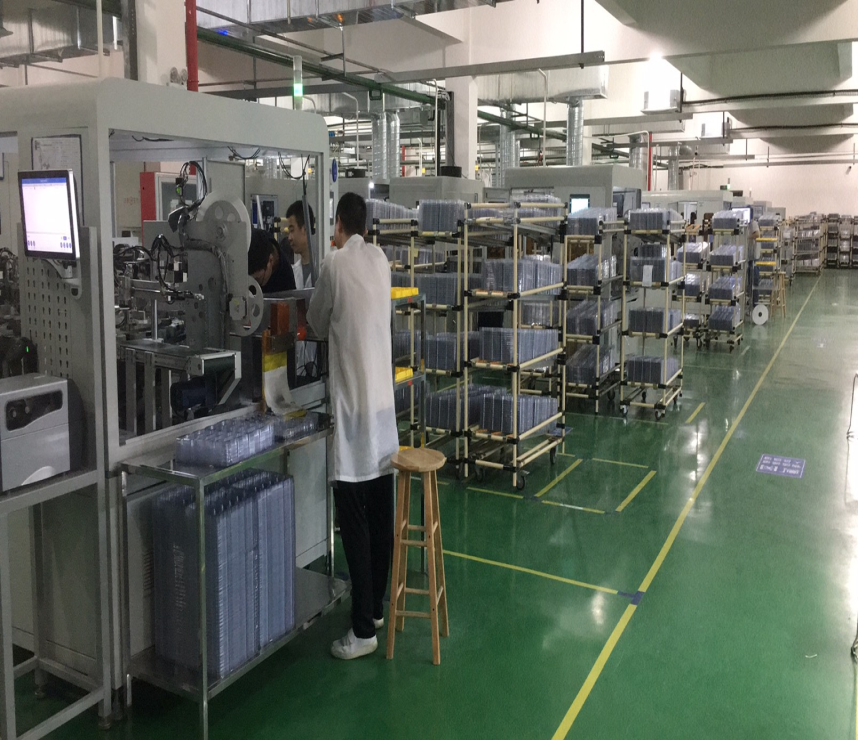 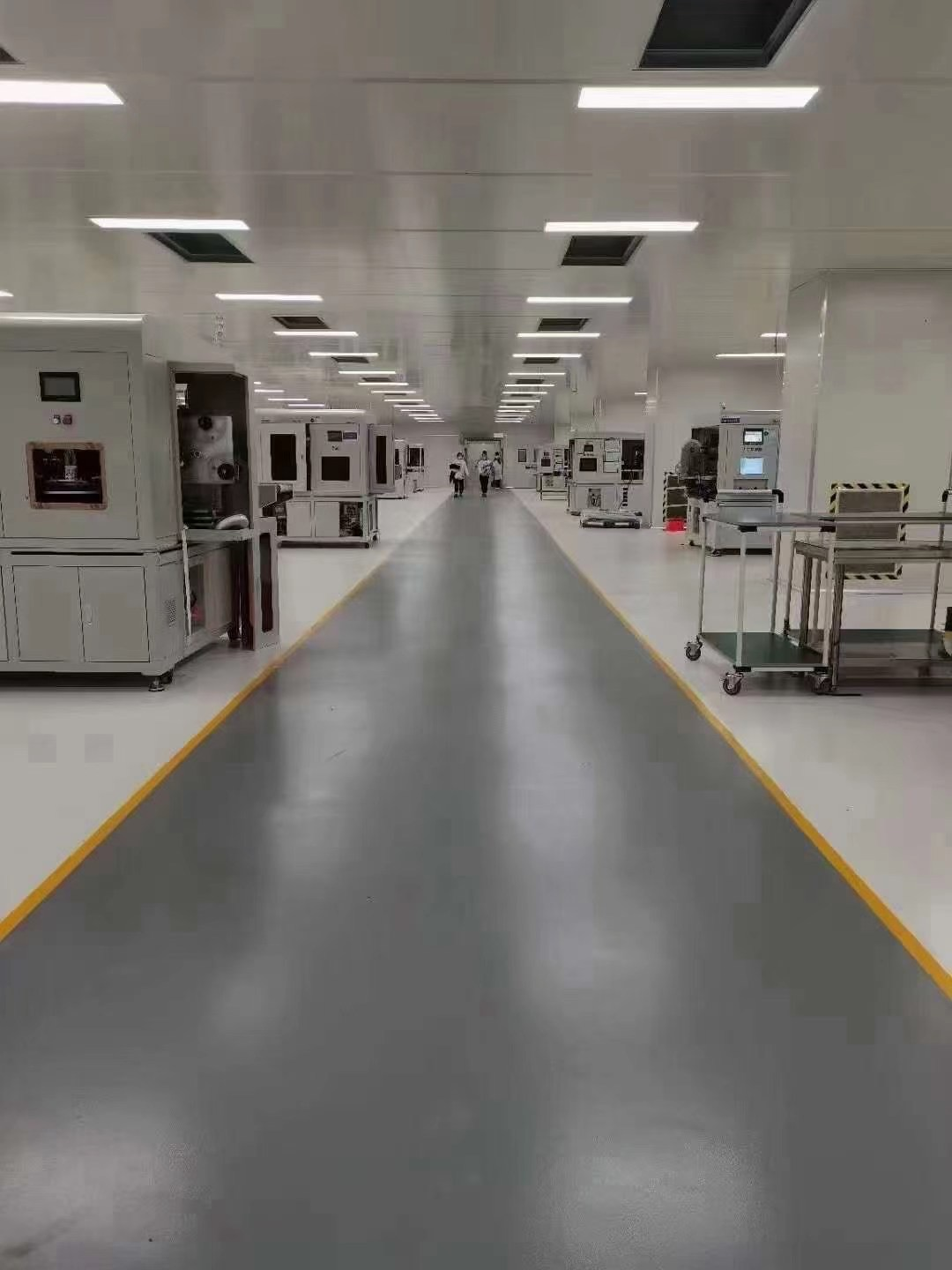 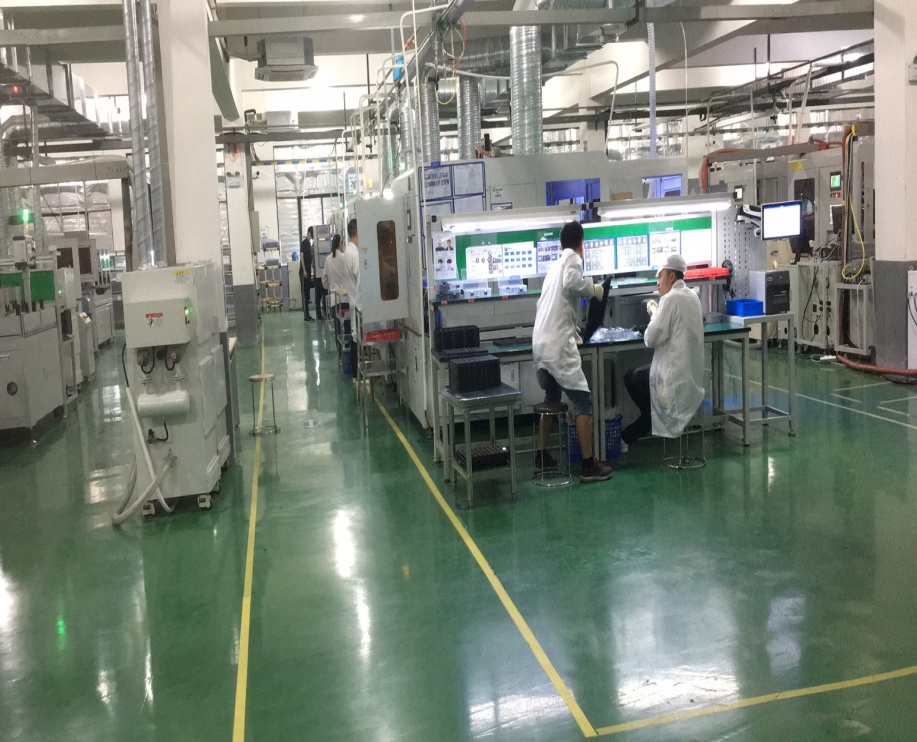 08/招聘岗位
锂电
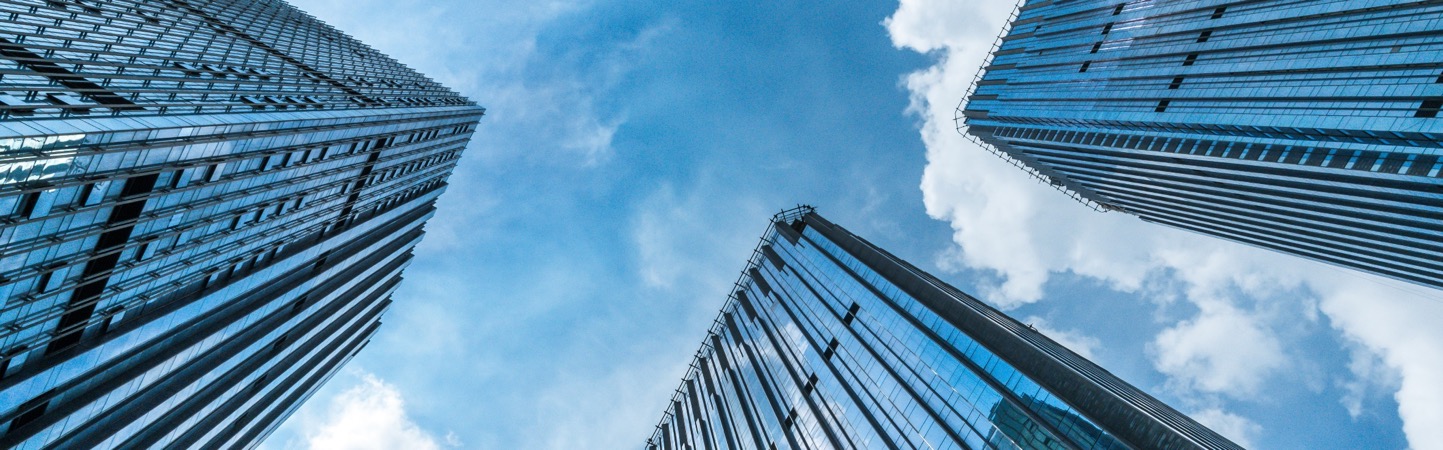 谢谢观看！